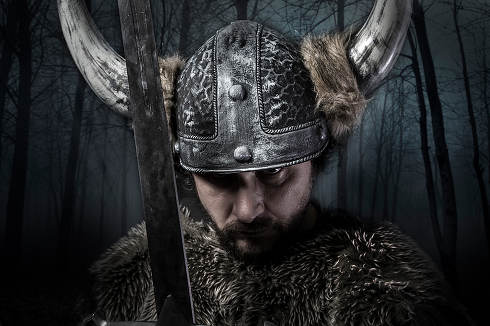 איך מחפשים בגוגל ?
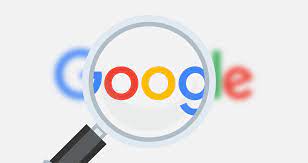 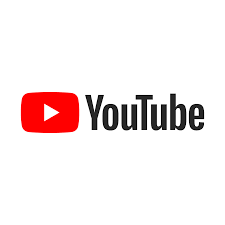 איפה עוד אנחנו פוגשים את גוגל ?
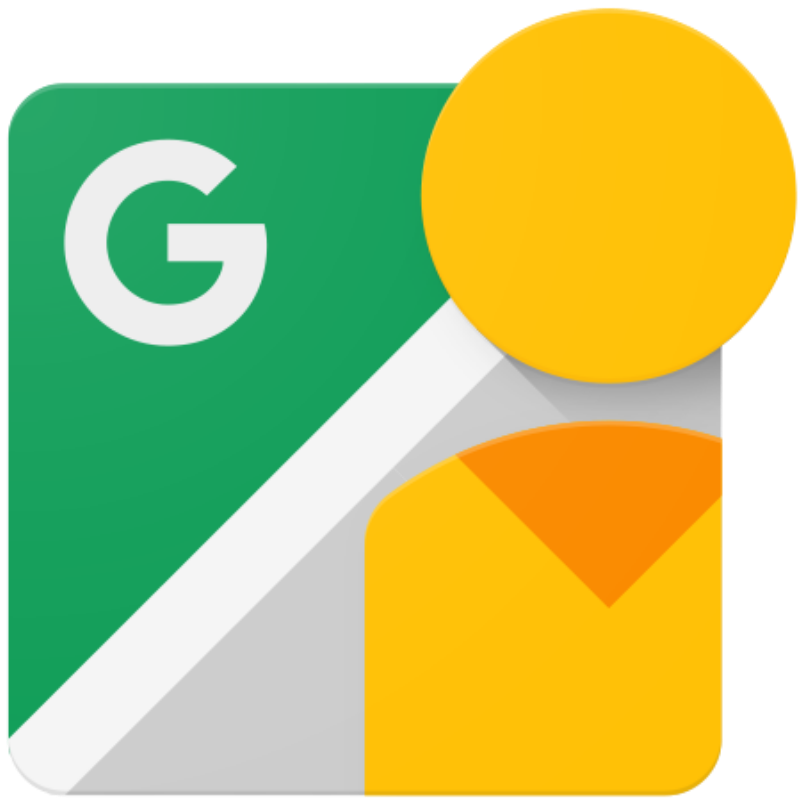 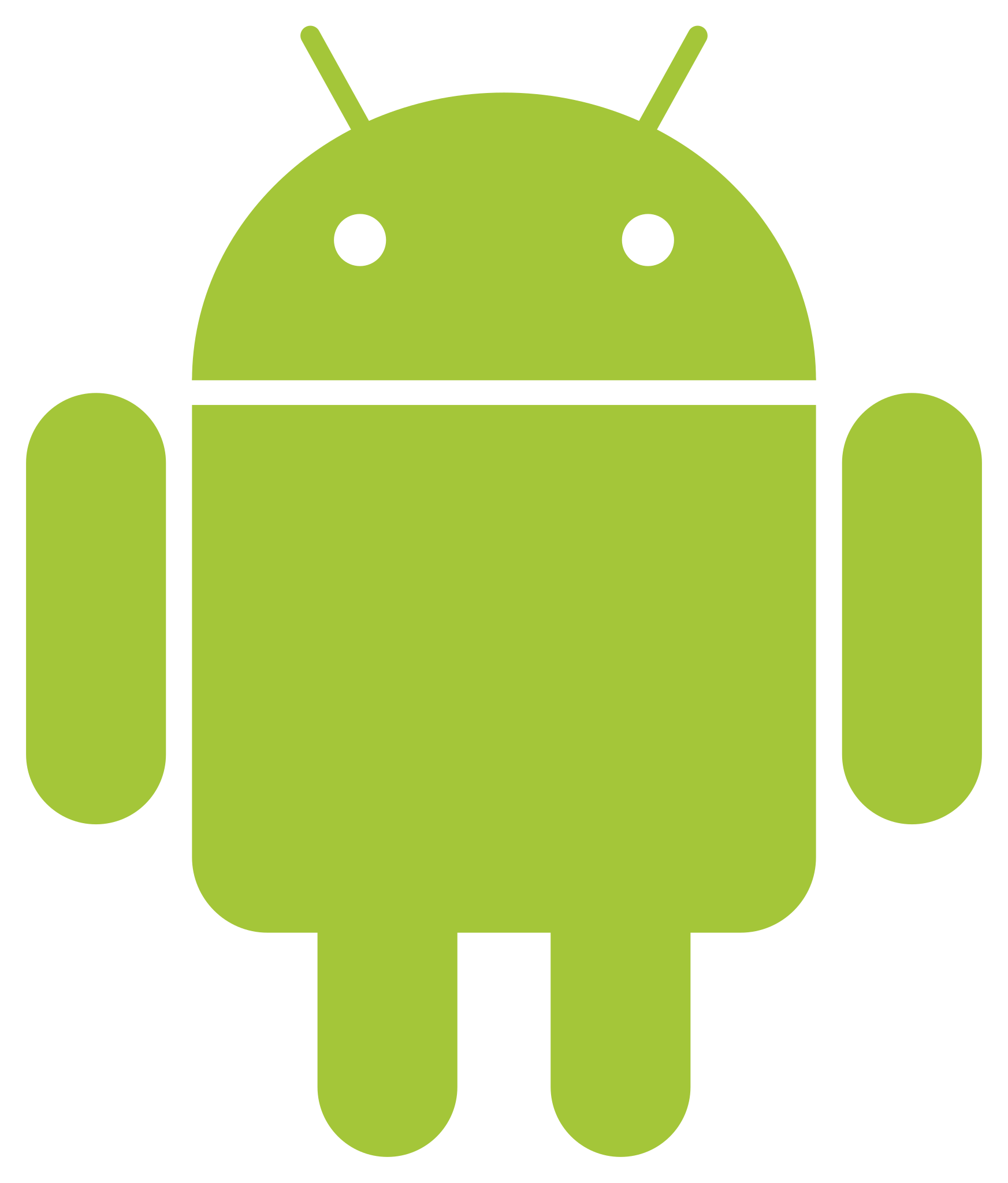 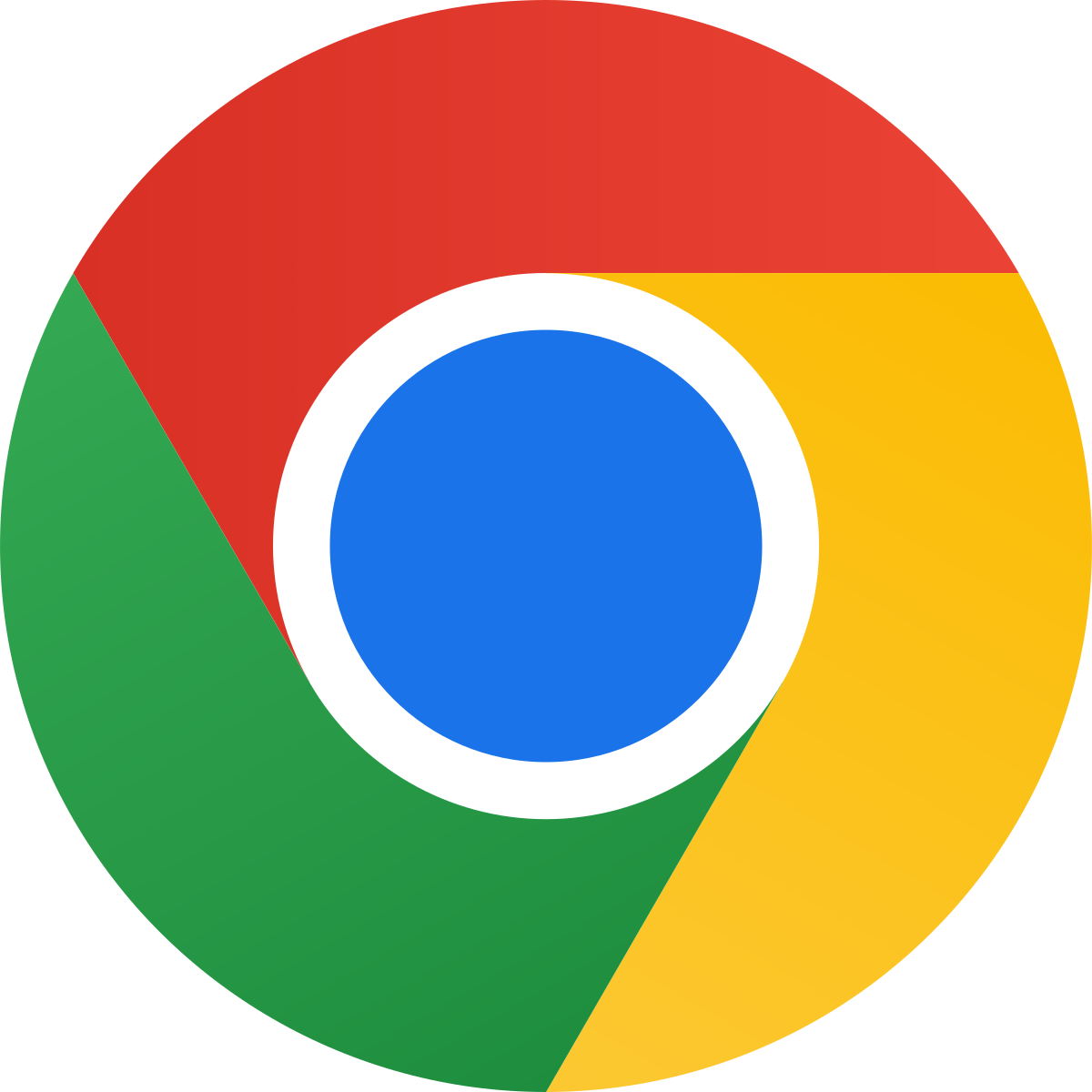 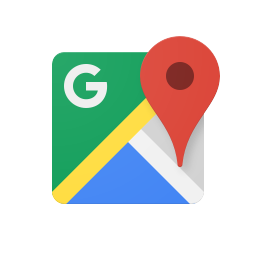 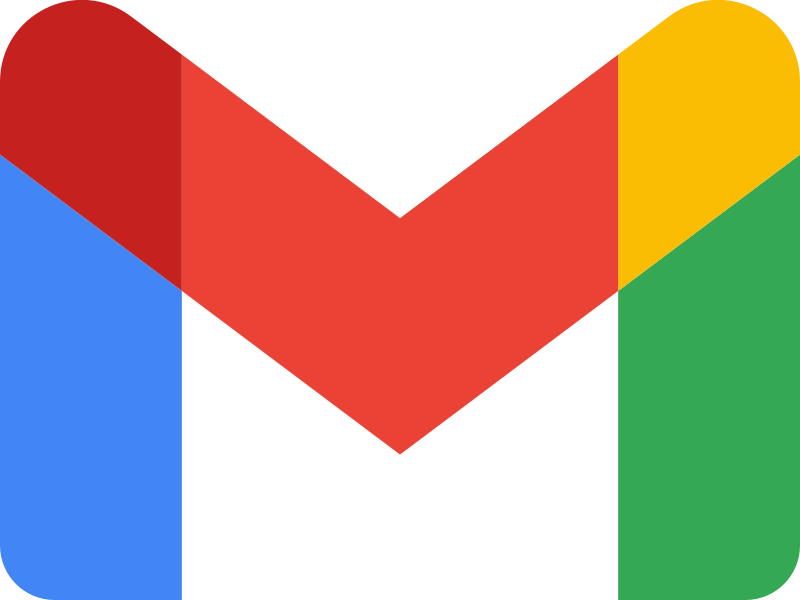 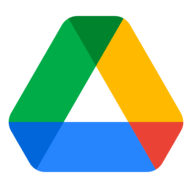 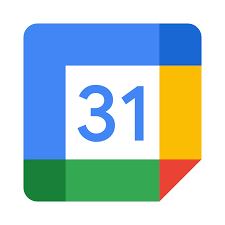 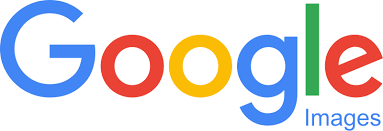 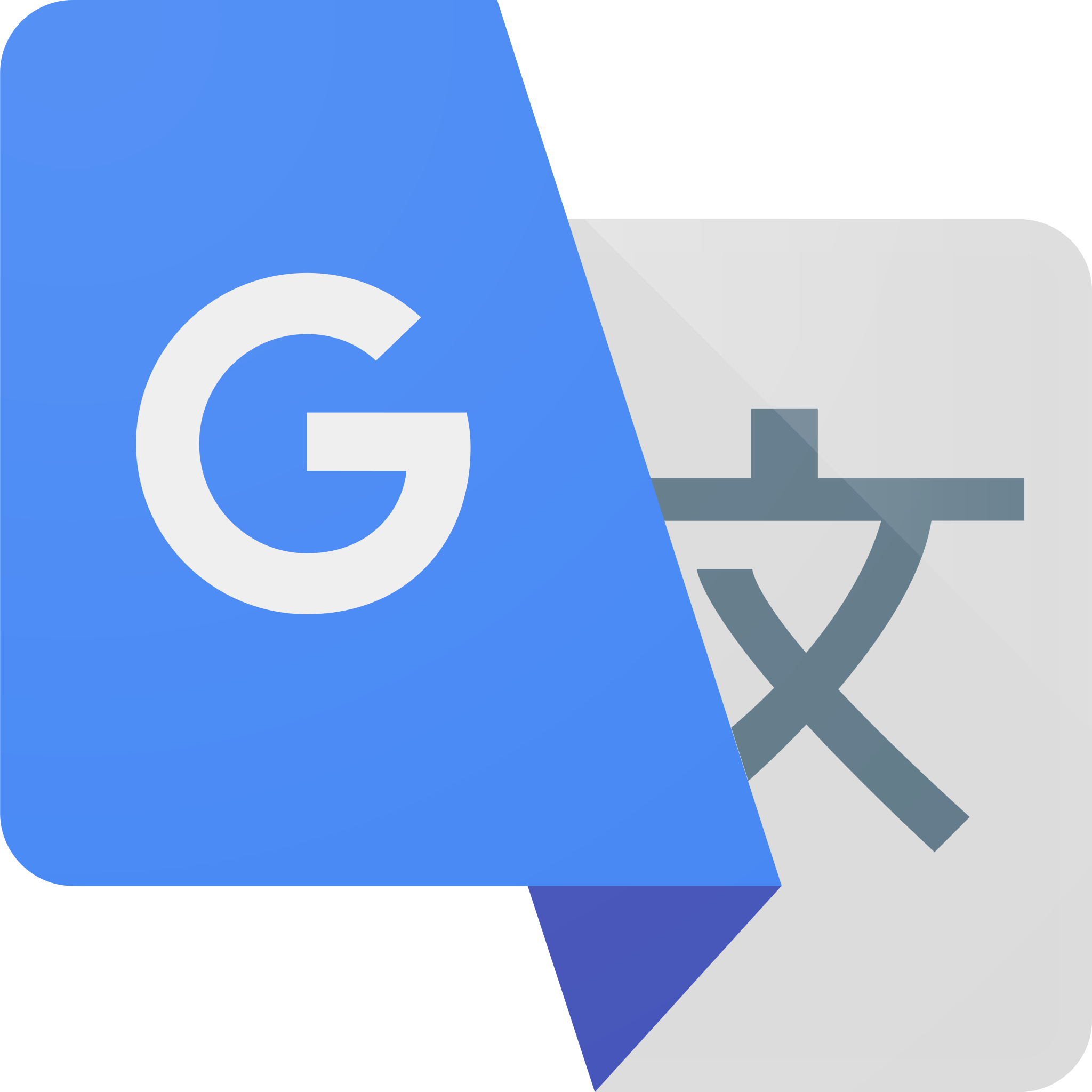 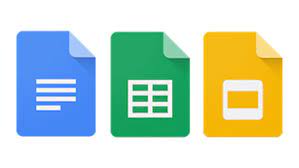 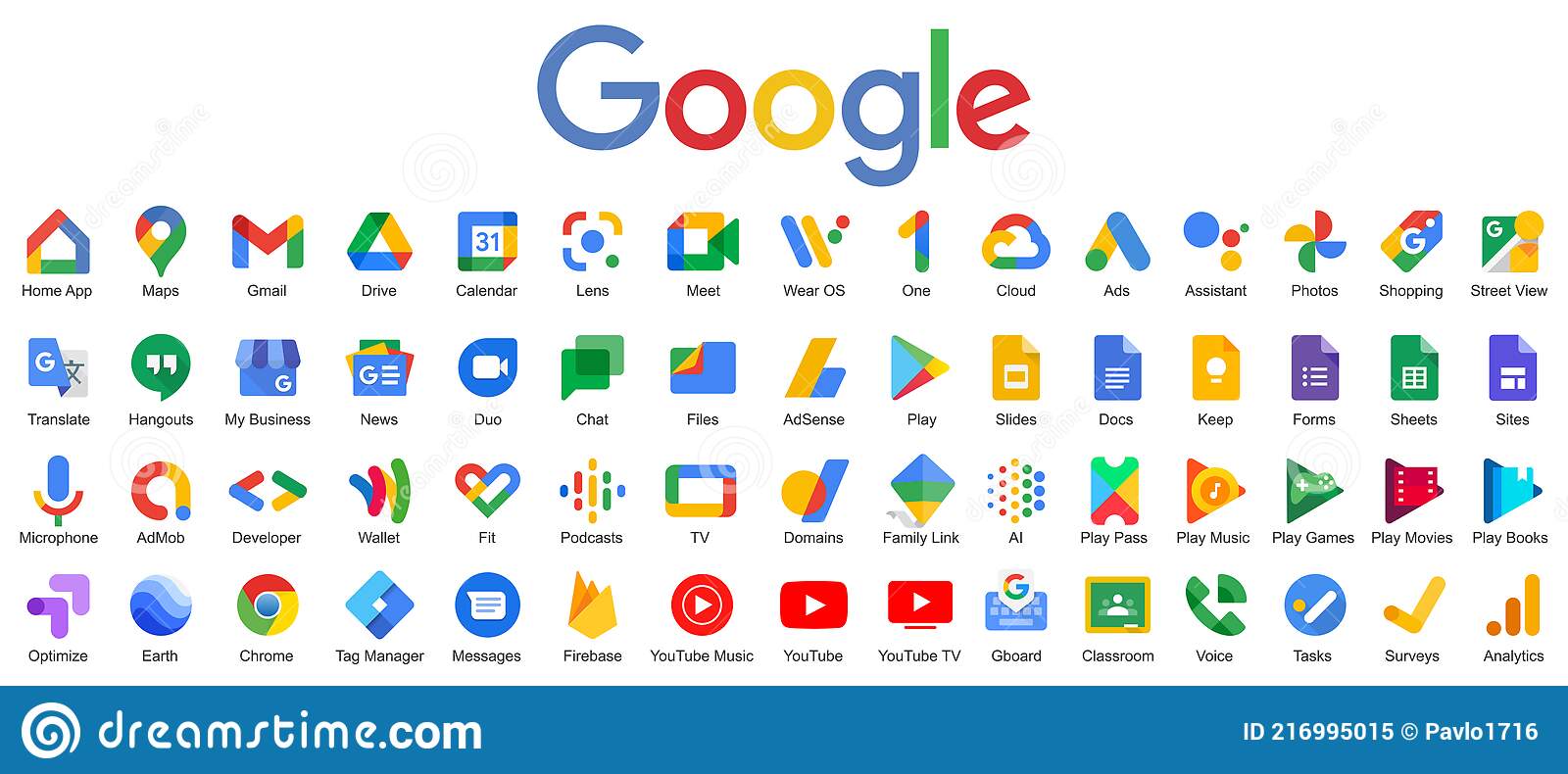 יאללה מתחילים....
למי הציעו להיות הנשיא השני של מדינת ישראל אך הוא לא הסכים?
באיזה יום מסיימים ללמוד השנה ?
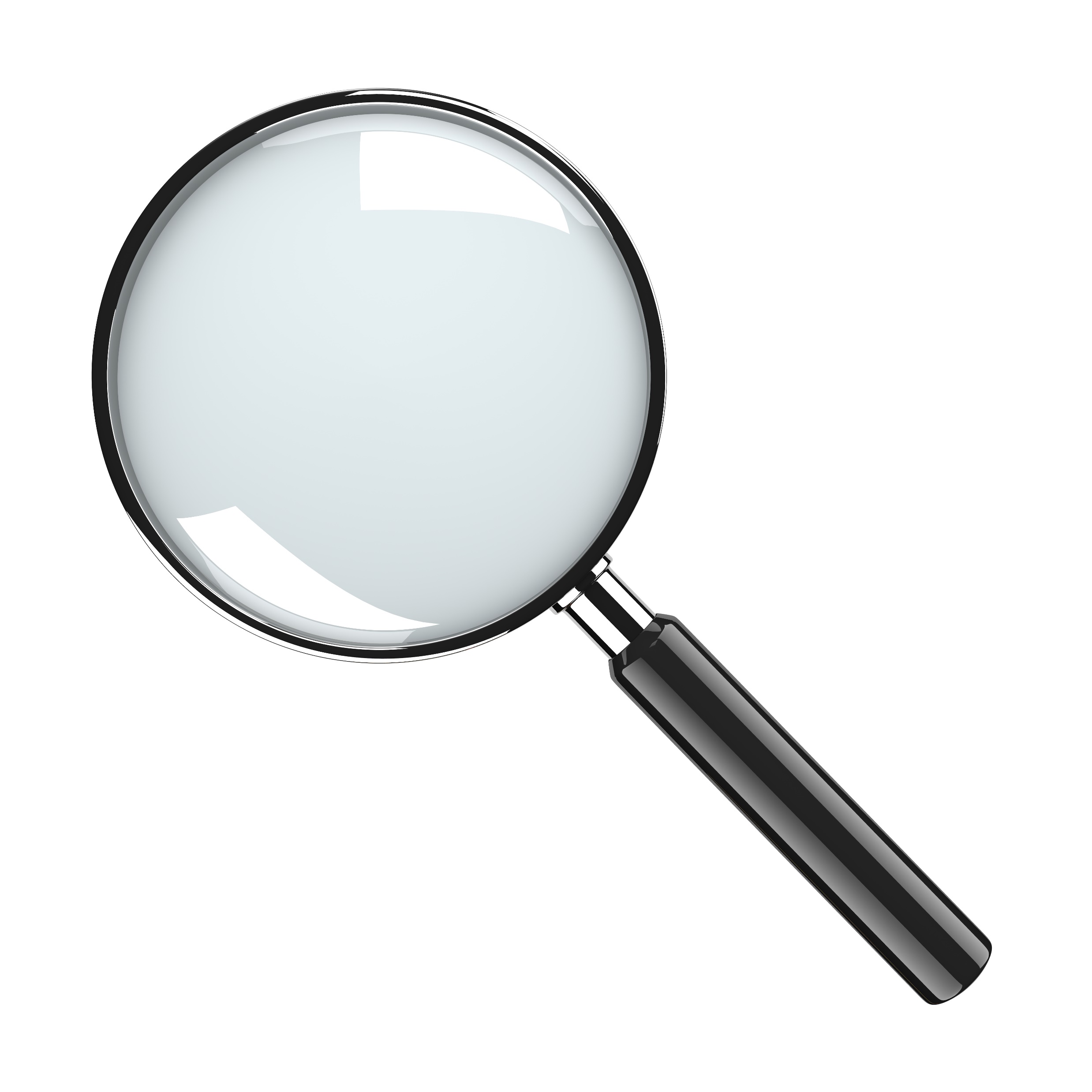 כל חיפוש הוא שאלה
כל תוצאה של גוגל היא הצעה לתשובה

הכל נראה פשוט אבל בעצם מאוד מתוחכם

שמעון פרס זו שאלה?
יאללה ממשיכים ....
מהו ערוץ היוטיוב הישראלי הכי גדול?
מה הסרטון השלישי הכי נצפה ביוטיוב ?
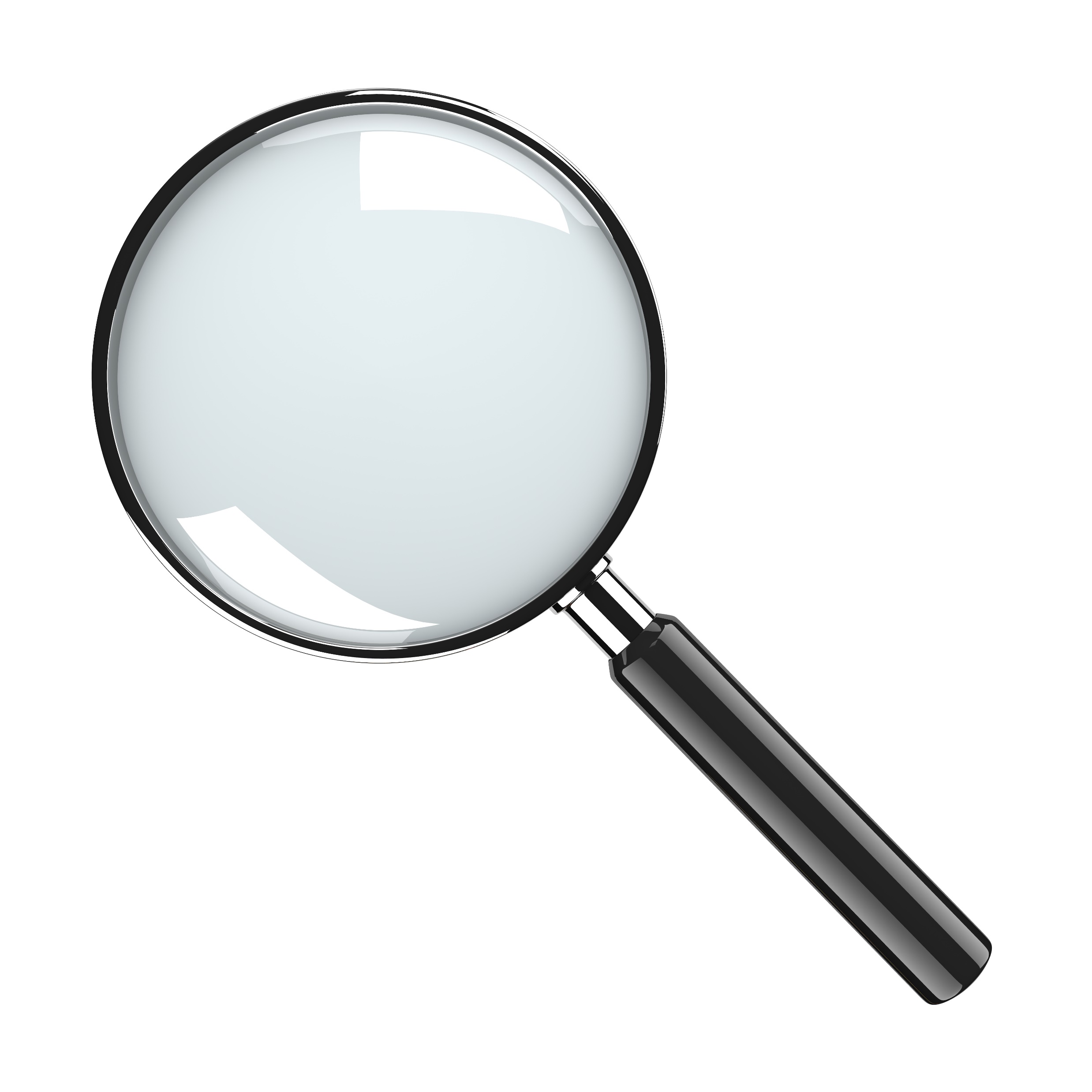 תשובה פשוטה? אז זהו שלא...
מודעות
קניות
מפות
פרופיל עסק
כותרת + תיאור קצר
תוצאה 0
סרטונים
תמונות
השלמות
תיקון שגיאות
תרגום
דירוגים
מבוסס מיקום
סוגי חיפושים
יאללה ממשיכים ....
חזרתי הביתה עם 120 ראנד דרום אפריקאי, 250 דינארים מכווית ו 33400 ין יפני. כמה שקלים יש לי בסך הכל?
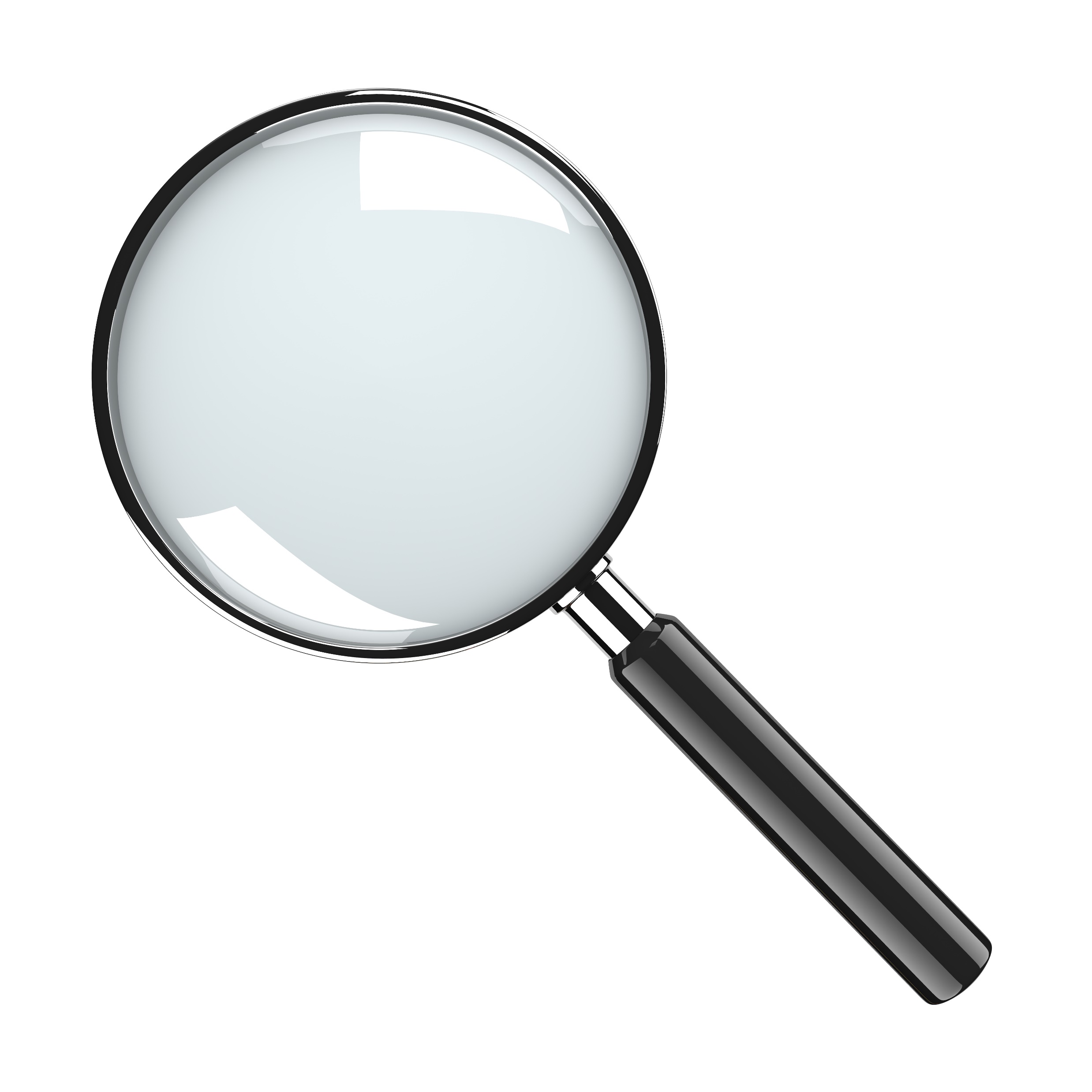 יאללה ממשיכים ....
מי זקן יותר מתושלח או מתושלח ?
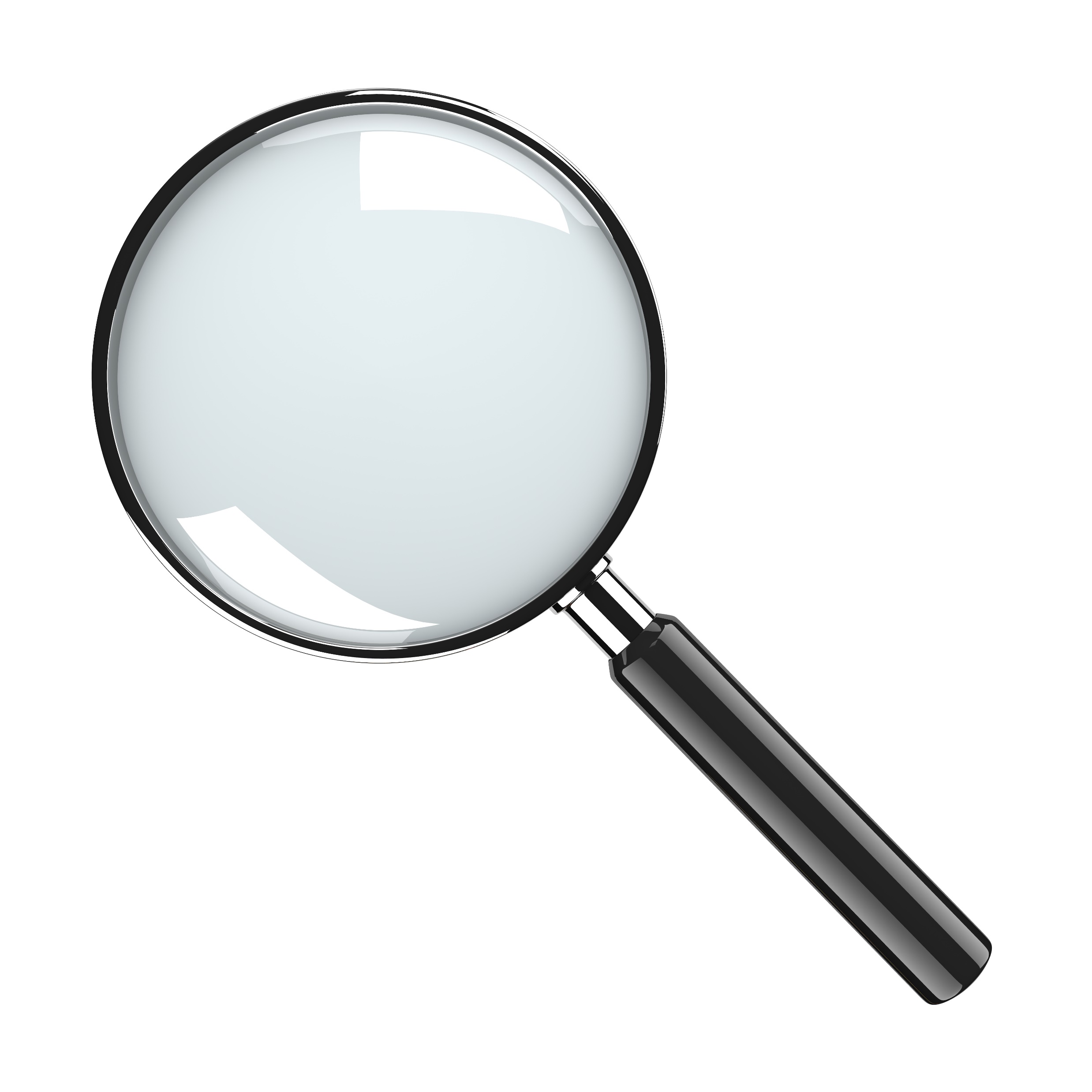 עכשיו מתקדמים ....
אם אתם יוצאים מאירופה במעבורת (ferry) לכיוון מדינה שבה יש פי שתיים כבשים מבני אדם. לאיזו עיר תגיעו?
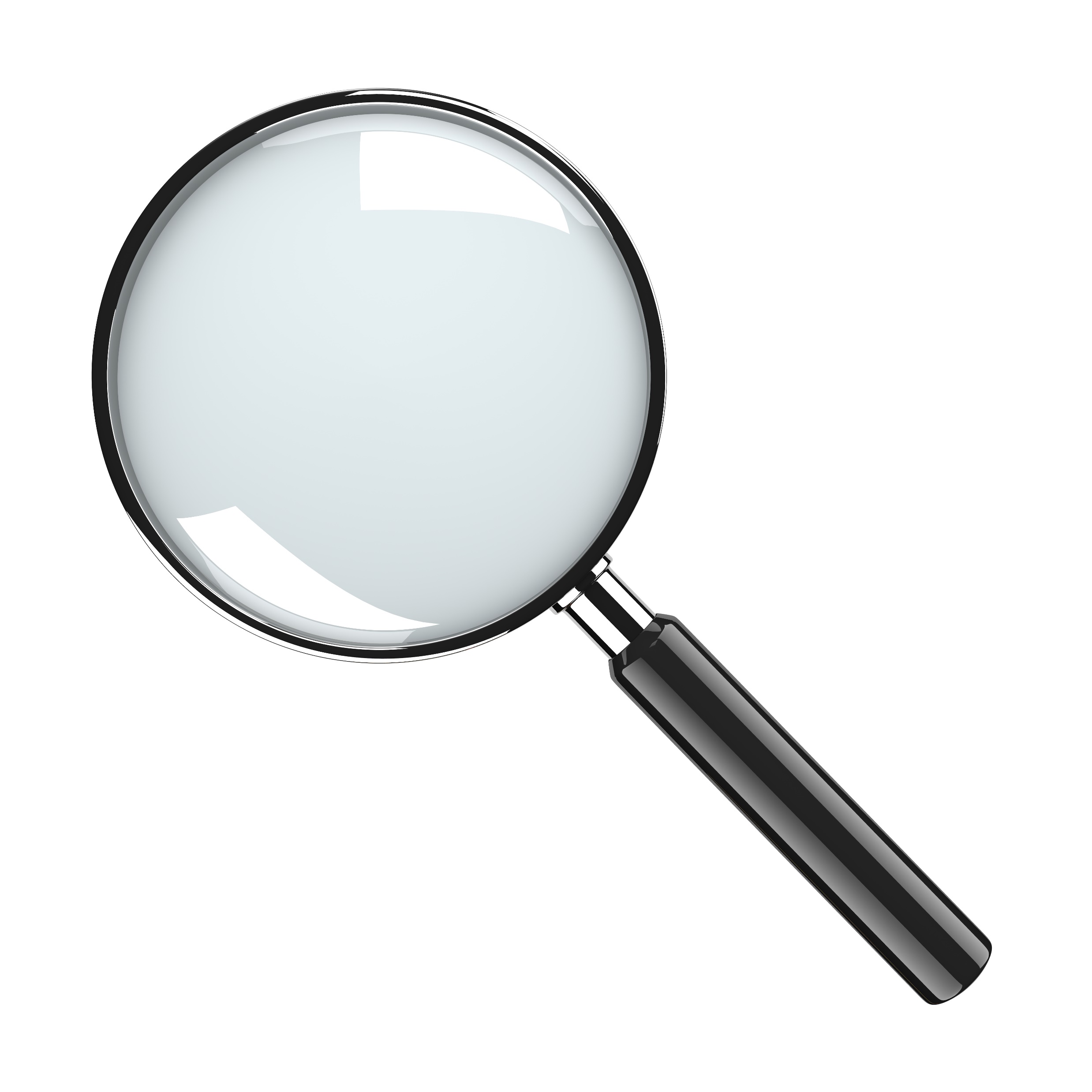 חיפוש מתקדם
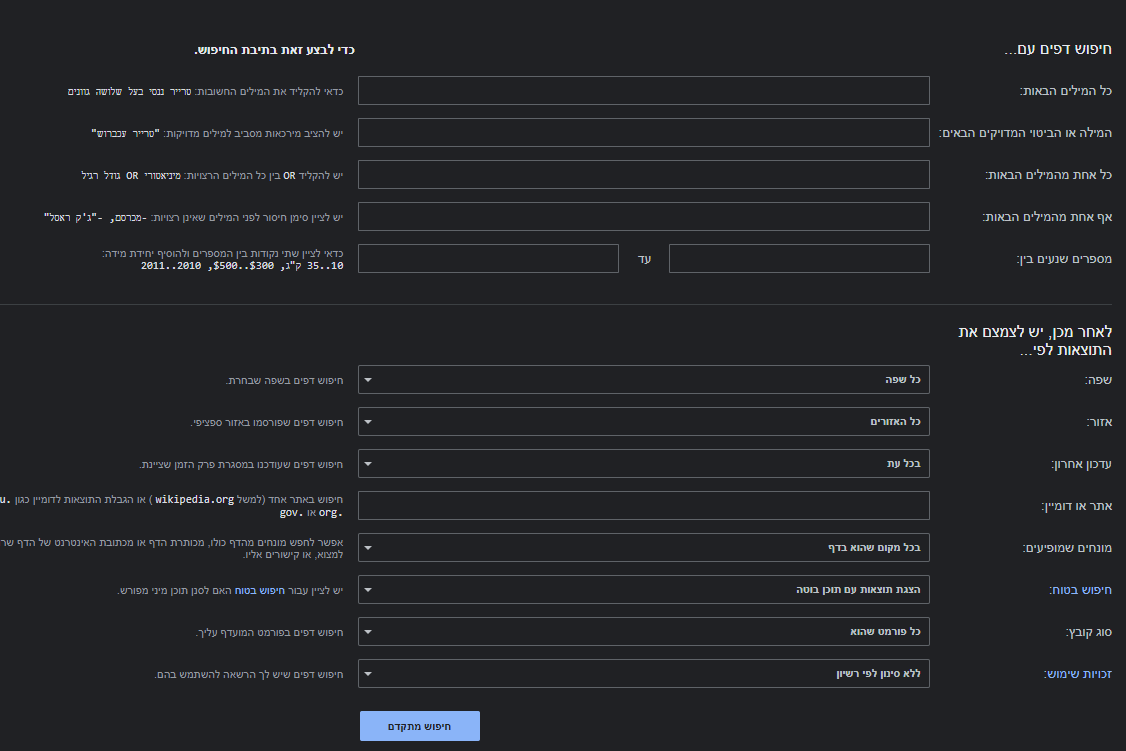